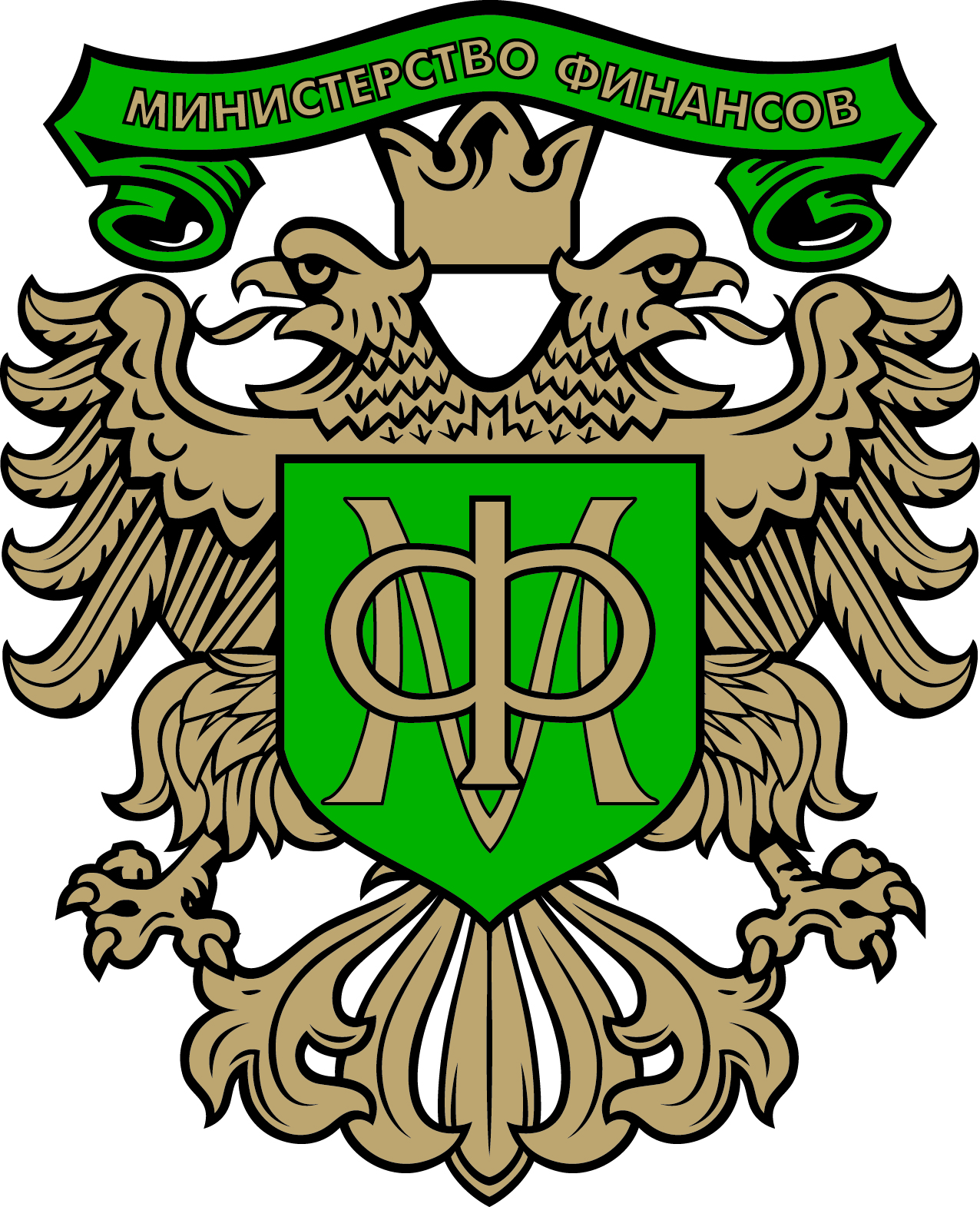 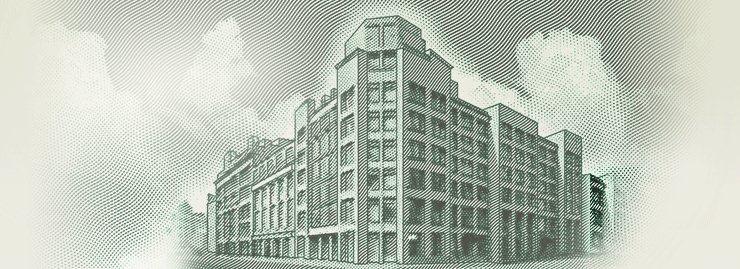 Федеральный стандарт бухгалтерского учета государственных финансов
«Бюджетная информация в бухгалтерской (финансовой) отчетности»
Декабрь 2019
2
СГС «Бюджетная информация в бухгалтерской (финансовой) отчетности»

 утвержден приказом Минфина России № 37н от 28.02.2018г. 
Зарегистрирован в Минюсте 23.05.2018, рег.№51158

Обязательное применение
с 1 января 2020 года
3
СГС «Бюджетная информация в бухгалтерской (финансовой) отчетности»

 Методические рекомендации по применению СГС


Письмо Минфина России
от 06.08.2019 №02-06-07/59183
4
[Speaker Notes: Бух.отчетность – на данных бух.учета]
5
Бюджетная информация 
бюджетные назначения исполнения бюджета 
утвержденные показатели плана финансово-хозяйственной деятельности государственного (муниципального) бюджетного, автономного учреждения
иные плановые показатели деятельности бюджетного, автономного учреждения, утвержденные на соответствующий год
6
Бюджетная информация для ПБС
БК
СГС
а) утвержденные плановые (прогнозные) показатели по доходам бюджета;
б) утвержденные (доведенные) показатели бюджетных ассигнований, лимитов бюджетных обязательств;
в) утвержденные плановые (прогнозные) показатели поступлений по источникам финансирования дефицита бюджета;
г) утвержденные (доведенные) бюджетные ассигнования по выплатам источников финансирования дефицита бюджета.
Статья 184.1. Общие положения
1. В законе (решении) о бюджете должны содержаться основные характеристики бюджета, к которым относятся общий объем доходов бюджета, общий объем расходов, дефицит (профицит) бюджета, а также иные показатели, установленные настоящим Кодексом, законами субъектов Российской Федерации, муниципальными правовыми актами представительных органов муниципальных образований (кроме законов (решений) о бюджете).
7
Бюджетная информация для БУ, АУ
7-ФЗ
СГС
утвержденные показатели плана финансово-хозяйственной деятельности государственного (муниципального) бюджетного, автономного учреждения;
иные плановые показатели деятельности бюджетного, автономного учреждения, утвержденные на соответствующий год
Статья 32. Контроль за деятельностью некоммерческой организации
3.3. В целях обеспечения открытости и доступности информации о деятельности государственных (муниципальных) учреждений на официальном сайте для размещения информации о государственных и муниципальных учреждениях в сети "Интернет" подлежит размещению план финансово-хозяйственной деятельности государственного (муниципального) учреждения
8
[Speaker Notes: Если бюджет – это инструмент управления, то план-факторный анализ – это инструмент контроля]
9
Бюджетная информация
Формы отчетов
Учет
Инструкция 191н,
Инструкция 33н
500-е счета
План, факт, величина и причины отклонений
Состав показателей
Периодичность
Ежеквартально, ежегодно
ГРБС (ГАД, ГАИФ) – ПБС (АД, АИФ)
ФО – ГРБС
Учредитель – БУ, АУ
БУ, АУ – ОП
Дополнительная периодичность, дополнительные формы
[Speaker Notes: ОП – обособленные подразделения]
10
Бюджетная информация
ГРБС, ПБС, ГлАД, ГАИФ, АД, АИФ
Отчет об исполнении бюджета главного распорядителя, распорядителя, получателя бюджетных средств, главного администратора, администратора источников финансирования дефицита бюджета, главного администратора, администратора доходов бюджета (ф.0503127)
Отчет о бюджетных обязательствах (ф.0503128)
Пояснительная записка (ф.0503160)
11
Бюджетная информация
ФО ППО
Отчет об исполнении бюджета (ф.0503117)
Отчет о бюджетных обязательствах (ф.0503128)
Пояснительная записка (ф.0503160)
12
Бюджетная информация
ФО ППО (консолидация)
Отчет об исполнении консолидированного бюджета субъекта Российской Федерации и бюджета территориального государственного внебюджетного фонда (ф.0503317)
Пояснительная записка к Отчету об исполнении консолидированного бюджета (ф.0503360)
13
Бюджетная информация
БУ, АУ
Отчет об исполнении учреждением плана его финансово-хозяйственной деятельности (ф.0503737)
Отчет об обязательствах учреждения (ф.0503738)
Пояснительная записка к Балансу учреждения (ф.0503760)
14
Бухгалтерский баланс
Отчет о финансовых результатах
Отчет о движении денежных средств
Бюджетная информация
15
Отчет об исполнении бюджета
ГРБС (ф.0503127)
16
Отчет об исполнении бюджета ГРБС (ф.0503127)
[Speaker Notes: г) финансовым органом как главным администратором источников финансирования дефицита бюджета - в сумме утвержденного законом (решением) о бюджете объема изменений остатка средств бюджета.]
17
Отчет об исполнении бюджета
ГРБС (ф.0503127)
Квартал, год
Месяц
Операции по л/с
Операции по л/с
Операции в кредитной организации
Операции в кредитной организации
Некассовые операции
Некассовые операции
18
Отчет об исполнении бюджет (ф.0503117)
[Speaker Notes: Отчет об исполнении бюджета должен обеспечивать сопоставление бюджетных назначений, утвержденных законом (решением) о бюджете, с данными об исполнении бюджета публично-правового образования финансовым органом]
19
Отчет об исполнении бюджета (ф.0503117)
[Speaker Notes: г) финансовым органом как главным администратором источников финансирования дефицита бюджета - в сумме утвержденного законом (решением) о бюджете объема изменений остатка средств бюджета.]
20
Отчет о бюджетных обязательствах (ф.0503128)
[Speaker Notes: У ФК нет данных по отложенным обязательствам, поэтому они этот показатель не формируют]
21
Отчет об исполнении ПФХД (ф.0503737)
22
Отчет об обязательствах учреждения (ф.0503738)
23
Пояснительная записка (ф.0503160)
Отчеты, входящие в ПЗ и содержащие бюджетную информацию
Сведения об исполнении текстовых статей закона (решения) о бюджете (Таблица №3)
Сведения об исполнении бюджета (ф.0503164)
ПБС – на основании Отчета об исполнении бюджета ГРБС (ф.0503127)
ГРБС – на основании консолидированных Сведений об исполнении бюджета ПБС(ф.0503164)
ГлАД – на основании консолидированных Сведений об исполнении бюджета администратора (ф.0503164)
24
Сведения об исполнении бюджета (ф.0503164)
Прогнозные данные по доходам Распределения доходов ФБ (ф.0501096):
Графа 4 = год
Гр.5 + Гр.9 = 6 месяцев
Гр.5 + Гр.9 + Гр.13 = 9 месяцев
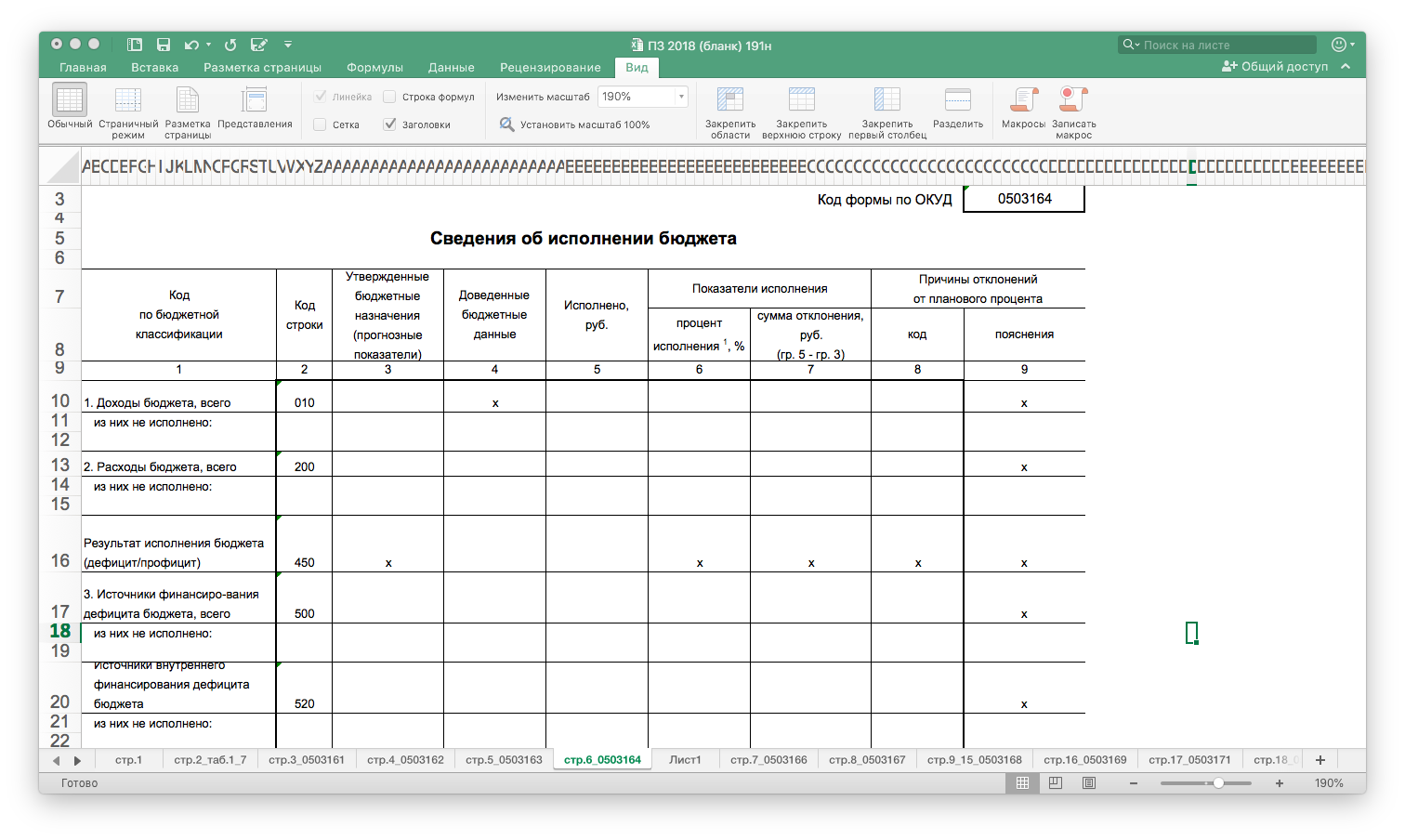 Отклонения по расходам:

1 квартал – менее 20%
Полугодие – менее 45%
9 месяцев – менее 70%
Год – менее 95%
25
Пояснительная записка (ф.0503160) годовая
Отчеты, входящие в ПЗ и содержащие бюджетную информацию
Сведения об изменениях бюджетной росписи главного распорядителя бюджетных средств (ф.0503163)
???
Консолидированные Сведения о результатах деятельности государственных (муниципальных) бюджетных, автономных учреждений
???
Сведения о результатах деятельности (ф.0503162)
Сведения об исполнении мероприятий в рамках целевых программ (ф.0503166)
26
Пояснительная записка (ф.0503160) годовая
Сведения о результатах деятельности (ф.0503162)
СГС
191н
раскрытие обобщенных данных о плановых показателях и результатах деятельности субъекта бюджетной отчетности при выполнении государственных программ;  подпрограмм, а также федеральных целевых программ, ведомственных целевых программ в рамках непрограммных направлений деятельности; основных мероприятий (ведомственных целевых программ)
обобщенные за отчетный период данные о результатах деятельности субъекта бюджетной отчетности (получателя бюджетных средств) при исполнении им государственного (муниципального) задания
27
Пояснительная записка (ф.0503760)
Отчеты, входящие в ПЗ и содержащие бюджетную информацию
Сведения о результатах деятельности по исполнению государственного (муниципального) задания (ф.0503762)
✘
Сведения об исполнении мероприятий в рамках субсидий на иные цели и на цели осуществления капитальных вложений
(ф.0503766)
???
Сведения о целевых иностранных кредитах (ф.0503767)
28
СПАСИБО ЗА ВНИМАНИЕ!